L’Istruzione Professionale
Crocevia della scuola italiana

Venerdì 29 gennaio 2021 ore 18,30
Seminario in modalità di videoconferenza
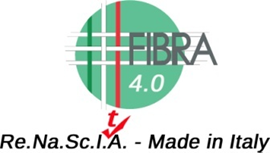 Dott.ssa Assunta Palermo, Direttore Generale Miur, Direzione generale per gli ordinamenti scolastici e la valutazione del sistema nazionale di istruzione
Saluti istituzionali e breve introduzione sulla nuova Istruzione professionale

Prof. Mauro Borsarini, Dirigente scolastico, Presidente AlmaDiploma
L’importanza dei dati statistici come punto di partenza e strumento di analisi 

Dott. Riccardo Lucio Agostini, Amministratore delegato gruppo Spaggiari, Parma
Un ‘ponte’ tra neodiplomati e mondo del lavoro tra il nord e il centro-sud dell’Italia per compensare il mismatch

Dott. Giovanni Brugnoli, Imprenditore, Vicepresidente per il Capitale umano, Confindustria
Il valore del capitale umano per le industrie e il Paese e la funzione strategica dell’Istruzione tecnica e professionale. 

Dott. Antimo Ponticiello, Direttore Generale Miur, Direzione generale per lo studente, l’integrazione e la partecipazione
Le azioni del Miur sull’Orientamento scolastico e prospettive future

On. Gabriele Toccafondi, Segr. Componente Settima commissione cultura Camera
Dalla Legge 107/15 al D.Lgs 61/2015, ulteriori strategie per il rilancio dei professionali

Sen. Riccardo Nencini, Presidente Settima commissione cultura Senato
Quali possibilità normative per una Revisione dell’orientamento scolastico?


Conclusioni, dibattito e interventi del pubblico

Per iscriverti clicca qui 

Modera Prof. Carmelo Profetto, Dirigente scolastico, Pres. Rete Fibra 4.0 Industria e artigianato per il made in Italy